Kapitel 2
International proces- og privatret
International proces- og privatret
I kapitel 2 gennemgås:

Værneting – hvilken domstol – hvor?
1.1 Sagsøgte har hjemting i EU/EFTA
1.2 Sagsøgte har hjemting udenfor EU/EFTA
Hvilken lov ?
2.1 Internationale løsørekøb og kontrakter
Lovvalgsloven for internationale løsørekøb
Romkonventionen – Kontraktretlige forpligtelser
International proces- og privatret
Løsning af konflikter i sager som har tilknytning til flere lande.

Hvor skal en eventuel retssag føres (værneting)?
Hvilken lovgivning skal sagen i givet fald afgøres efter (lovvalg)?
Hvilken domstol – hvor ?
Værneting
Har det betydning om sagen føres det ene eller det andet sted? 
Kende sin egen hjemmebane
Omkostningsmæssige overvejelser
Værnetingsaftale:
Værneting kan være aftalt mellem parterne, fx en klausul i en kontrakt eller i salgs- og leveringsbetingelser om, at eventuelle retssager, der udspringer af parternes aftale om samhandel, skal afgøres ved retten i Berlin. 
Kan indgås vedrørende allerede opståede tvister eller fremtidige tvister.
1.1 Sagsøgte har hjemting i EU/EFTA (Island, Norge og Schweiz) - værneting
Domsforordningen stiller formelle krav til værnetings-aftaler indgået mellem parter med forretningssted i EU:
Mindst en af parterne har bopæl i en medlemsstat. 
Skriftligt eller mundtligt med skriftlig bekræftelse.
Indgået på et varigt dokument, eller et varigt medie.
I en form, der er i overensstemmelse med sædvane og branche.

En værnetingsaftale er ikke gyldig, hvis den er i strid med art. 13 og art. 17 om værneting i forsikrings- og forbrugeraftaler, art. 21 om individuelle arbejdsaftaler og reglerne om domstolenes enekompetence i særlige sager, jf. art 22.
1.1 Sagsøgte har hjemting i EU/EFTA (Island, Norge og Schweiz)
Hvis værneting ikke er aftalt:

Domsforordningen indeholder regler om: 
Retternes kompetence, dvs. regler om hvor en sag skal anlægges inden for EU og hvordan den skal behandles. 
Anerkendelse og fuldbyrdelse af retsafgørelser på det civil- og handelsretlige område. 
Retsafgørelser, der er truffet i en medlemsstat, anerkendes i de øvrige medlemsstater, jf. art. 33, og 
Domme der afsiges i andre EU lande, kan fuldbyrdes gennem fogedretten i Danmark og i de øvrige medlemsstater, jf. art. 38
1.1 Sagsøgte har hjemting i EU/EFTA (Island, Norge og Schweiz)
Forordningen anvendes ikke på sager om: 
Fysiske personers retlige status samt deres rets- og handleevne, 
formueforholdet mellem ægtefæller samt arv efter loven eller testamente.
Konkurs, akkord og andre lignende ordninger.
Social sikring. 
Voldgift.
1.1 Sagsøgte har hjemting i EU/EFTA (Island, Norge og Schweiz) – ingen værnetingsaftale
En sag mod en fysisk person skal anlægges i den medlemsstat, hvor sagsøgte har sin bopæl, og det uanset hvilken nationalitet sagsøgte har, jf. art. 2. 
Bopæl/hjemting - det sted, hvor personen har sit hjem, dvs. der hvor han opholder sig og har sine personlige ting. 
En sag mod en juridisk person, fx aktie- og anpartsselskaber, andelsselskaber, kommanditselskaber, interessentskaber, eller foreninger, fonde, offentlige myndigheder, staten, kommuner mv., kan sagsøger vælge om sagen skal anlægges ved sagsøgtes hovedkontor, hovedvirksomhed eller vedtægtsmæssige hjemsted, jf. art. 60, stk. 1.
1.1 Sagsøgte har hjemting i EU/EFTA (Island, Norge og Schweiz) – ingen værnetingsaftale
Supplerende værneting – alternativ til sagsøgtes hjemting, hvis der er tale om, fx:

Kontraktværneting, jf. art. 5, nr. 1.
Deliktværneting, jf. art. 5, nr. 3.
Filialværneting, jf. art. 5, stk. 5.
1.1 Sagsøgte har hjemting i EU/EFTA (Island, Norge og Schweiz) – ingen værnetingsaftale
Supplerende værneting 

Kontraktværneting, jf. art. 5, nr. 1.
En person/virksomhed, der har hjemting på en medlemsstats område, kan sagsøges ved retten i en anden medlemsstat, hvis der er kontraktværneting. 
Sagen skal handle om kontraktforhold, og hvor den forpligtelse, der ligger til grund for sagen, er opfyldt eller skal opfyldes i den pågældende medlemsstat, hvor sagen ønskes anlagt. Denne type værneting kaldes også for opfyldelsesværneting.
1.1 Sagsøgte har hjemting i EU/EFTA (Island, Norge og Schweiz) – ingen værnetingsaftale
Supplerende værneting 

Deliktværneting, jf. art. 5, nr. 3.
Sagsøgte kan sagsøges ved retten på det sted, hvor den skadegørende handling sker og får virkning, fx færdselsuheld og produktansvar. 
Hvis der er tale om distancedelikt, som fx grænseoverkridende luft- eller vandforurening, hvor den skadegørende handling sker i et land, mens skaden/forureningen får virkning i et andet land, kan sagsøger vælge, i hvilken af de to lande sagen skal anlægges.
1.1 Sagsøgte har hjemting i EU/EFTA (Island, Norge og Schweiz) – ingen værnetingsaftale
Supplerende værneting 

Filialværneting, jf. art. 5, nr. 5.
En virksomhed (hovedvirksomhed), der har sit hovedsæde i en af medlemsstaterne, kan sagsøges i en anden medlemsstat, hvis hovedvirksomheden har en filial, et agentur eller en lignende virksomhed der.
1.1 Sagsøgte har hjemting i EU/EFTA (Island, Norge og Schweiz)
Ufravigelige værneting

Domsforordningen indeholder nogle særlige afsnit om kompetence og værneting i sager om:
Forsikringsaftaler, jf. art. 8 – 14.
Forbrugeraftaler, jf. art. 15 – 17.
Individuelle arbejdsaftaler, jf. art. 18 - 21
 
En værnetingsaftale kan tilsidesættes, hvis den er i strid med reglerne om værneting i forsikringsaftaler, forbrugeraftaler og individuelle arbejdsaftaler.
1.1 Sagsøgte har hjemting i EU/EFTA (Island, Norge og Schweiz)
Ufravigelige værneting

Forsikringssager
Forsikringstager sagsøger forsikringsgiver: Sagen anlægges der, hvor kunden (forsikringstager), sikrede eller begunstigede har sin bopæl, jf. art. 9, stk. 1, litra b. 
Forsikringsgiver sagsøger forsikringstager, sikrede eller begunstigede: Sagen anlægges ved deres bopæl, jf. art. 12.
Forbrugeraftaler
Forbruger sagsøger erhvervsdrivende: Forbrugeren vælge mellem at sagsøge erhvervsdrivende i forbrugerens eget hjemland eller i den medlemsstat, hvor den erhvervsdrivende har sit hjemting, jf. art. 16, stk. 1. 
Erhvervsdrivende sagsøger forbruger: Sagen kan kun anlægges ved retten i forbrugerens bopælsland, jf. art. 16, stk. 2.
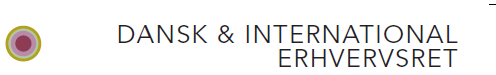 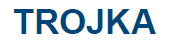 1.1 Sagsøgte har hjemting i EU/EFTA (Island, Norge og Schweiz)
Ufravigelige værneting

Individuelle arbejdsaftaler
Arbejdstager sagsøger arbejdsgiver: Sagen anlægges enten en sag mod arbejdsgiveren ske enten i den medlemsstat, hvor arbejdsgiveren har sin bopæl eller i den medlemsstat, hvor arbejdstager (den ansatte) udfører sit arbejde. 
Arbejdsgiver sagsøger arbejdstager: Sagen anlægges ved retten i den medlemsstat, hvor arbejdstageren bor, jf. art. 20.
1.1 Sagsøgte har hjemting i EU/EFTA (Island, Norge og Schweiz)
Enekompetence:
I nogle tilfælde har domstolene i en bestemt stat enekompetence til at behandle sagen, uanset parternes bopæl, aftaler og lignende, jf. art. 22.

Sagen har særlig tilknytning til den pågældende stat, fx sager om:
Sager om rettigheder over fast ejendom, leje eller forpagtning af fast ejendom.
Sager om gyldighed, ugyldighed eller opløsning af selskaber og andre juridiske personer. 
Sager om gyldigheden af indførelsen i offentlige registre.
Sager om registrering eller gyldighed af patenter, varemærker, design mv.
 Sager om fuldbyrdelse af retsafgørelser
1.2 Sagsøgte har hjemting uden for EU/EFTA
Retsplejelovens værnetingsregler:
Sager mod personer, selskaber, foreninger, private institutioner og andre sammenslutninger, der ikke har hjemting i Danmark eller EU/EFTA, kan anlægges her i landet, hvis sagen er omfattet af 

Værnetingsreglerne i den danske retsplejelov (RPL), §§ 237, 238, stk. 2, 241, 242, 243 og 245.  (se fig. 2.2)

Disse værnetingsregler kaldes også for de primære værneting
1.2 Sagsøgte har hjemting uden for EU/EFTA
Retsplejelovens værnetingsregler:
Hvis ingen af de primære værneting kan bruges, kan sagsøger anlægge sagen ved et af de subsidiære værneting:

Opholdsværneting: Sagen kan anlægges det sted, hvor sagsøgte ved stævningens forkyndelse opholder sig, jf. RPL § 246, stk. 2. Opholdet kan være kortvarigt, fx et hotelophold, en hospitalsindlæggelse, en mellemlanding i lufthavnen mv.
Godsværneting: Sagen kan anlægges det sted, hvor sagsøgte har gods, eller hvor det gods, kravet angår, befinder sig på tids-punktet for sagens anlæg, jf. RPL § 246, stk. 3. Ordet ”gods” er et bredt begreb, og kan omfatte stort set alle typer aktiver af økonomisk værdi, fx patentrettigheder, ting, penge, pengekrav mv.
2. Hvilken lov ?
Lovvalgsregler i løsørekøb
Lovvalgsreglerne kommer i spil, når reglerne i sælgers og købers land er forskellige. 
De regler Danmark anvender, når vi har en lovvalgs-konflikt:

Lovvalgsloven for internationale løsørekøb (LKBL) 
Kontraktskonventionen (KKV)
2.1.1 Lovvalgsloven for internationale løsørekøb (LKBL)
Haager-konventionen for løsørekøb fra 1955 handler om, hvilken lovgivning der skal anvendes på løsørekøb af international karakter. 
Konventionen er gennemført i Danmark ved vedtagelsen af lovvalgsloven for løsørekøb (LKBL) - indholdet er fuldstændig det samme som i Haager-konventionen.
Reglerne har universel karakter, dvs. de kan komme i spil, selvom en stat ikke har vedtaget Haager-konventionen ved national lov.
2.1.1 Lovvalgsloven for internationale løsørekøb (LKBL)
LKBL gælder ved:
Køb af fysiske løsøreting (løsørebegrebet er defineret i den danske købelov. 
Køb af løsøregenstande, som først skal fremstilles, hvis de nødvendige materialer som skal bruges til fremstillingen, leveres af den, der skal fremstille genstanden, jf. LKBL § 1, stk. 3.
2.1.1 Lovvalgsloven for internationale løsørekøb (LKBL)
LKBL gælder ikke:
I forbrugerkøb 
Ved køb af fast ejendom, køb af immaterielle rettigheder eller ved køb af fordringer. V
Ved køb af registreret skib eller luftfartøj, 
Ved køb af værdipapirer eller 
ved salg som led i en tvangsfuldbyrdelse eller i øvrigt ved rettens foranstaltning, jf. LKBL § 1, stk. 2.

Ved lovvalgskonflikt i forbrugerkøb og de øvrige typer køb som er opregnet i LKBL § 1, stk. 2, anvendes i stedet lovvalgsreglerne i Rom-konventionen.
2.1.1 Lovvalgsloven for internationale løsørekøb (LKBL)
Lovvalgsaftale:
Køber og sælger kan aftale, at købet skal være reguleret af et bestemt lands lovgivning, og en sådan aftale om lovvalg, skal udtrykkeligt fremgå af deres aftale, jf. LKBL § 3.
2.1.1 Lovvalgsloven for internationale løsørekøb (LKBL)
Ingen lovvalgsaftale, da LKBL § 4:
Hovedregel: Parterne skal anvende reglerne som gælder i det land, hvor sælgeren havde bopæl, da han modtog bestillingen/accepten fra køber, dvs. reglerne i sælgers bopælsland.
Undtagelse 1: Blev bestillingen/accepten fra køber modtaget ved et forretningssted tilhørende sælgeren, skal parterne anvende de regler, som gælder i det land, hvor forretnings-stedet er beliggende.
Undtagelse 2: Hvis bestillingen/accepten fra køber er modtaget af sælgers repræsentant, fx en agent, der opholder sig i købers bopælsland, eller bestillingen/ordren er modtaget af sælger selv, mens han er i købers bopælsland, er det reglerne i købers land, som skal anvendes, jf. § 4, stk. 2.
2.1.2 Romkonventionen
Kontraktretlige forpligtelser
Rom-konventionen kaldes også kontraktlovvalgskon-ventionen(KKV) - hvilket lands lovgivning, der skal anvendes på sager om kontraktretlige forpligtelser, når der er opstået en lovvalgskonflikt. 
Lovvalgsloven for løsørekøb, har forrang for kontraktlovvalgskonventionen, hvilket betyder, at kontraktlovvalgskonventionen kun skal bruges, hvis lovvalgskonflikten ikke kan løses efter regler i lovvalgsloven for løsørekøb.
2.1.2 Romkonventionen
Kontraktretlige forpligtelser
LKBLs forrang for KKV:
I forbrugerkøb, skal kontraktlovvalgskonventionen anvendes ved løsning af lovvalgsproblematikken. 
Hvis der i stedet er tale om en lovvalgskonflikt i et internationalt løsørekøb i handelskøb, dvs. hvor både køber og sælger er erhvervsdrivende, finder begge lovvalgslove (LKBL og KKV) som udgangspunkt anvendelse, men i handelskøb skal lovvalgsreglerne i lovvalgsloven for løsørekøb anvendes, da den har forrang for kontraktlovvalgskonventionen, jf. KKV art. 25.
2.1.2 Romkonventionen
Kontraktretlige forpligtelser
Lovvalgsaftale
Parterne kan frit indgå en lovvalgsaftale, hvor de tager stilling til, hvilket lands lovgivning der skal anvendes i deres kontraktsforhold. 
Lovvalgsaftalen skal være udtrykkelig eller klart fremgå af selve parternes aftale eller omstændighederne i øvrigt, jf. KKV art. 3.
2.1.2 Romkonventionen
Kontraktretlige forpligtelser
Ingen lovvalgsaftale 
Hvis parterne ikke har indgået en lovvalgsaftale, anvendes loven i det land, hvor aftalen har størst tilknytning, jf. KKV art. 4, stk. 4, og ved vurdering af tilknytningsmomentet, opregner KKV art. 4 en række aftaletyper – se fig. 2.3.

Formodningsreglen
Hvis aftalen ikke er omfattet af de aftaletyper, som er nævnt i skemaet (fig. 2.3), gælder formodningsreglen.
Det betyder, at aftalen skal bedømmes efter loven i det land, hvor aftalen formodes at have den største tilknytning, og der hvor den part, der præsterer den for aftalen karakteristiske ydelse, har sit sædvanlige opholdssted, jf. KKV art. 4, stk. 2.
2.1.2 Romkonventionen
Kontraktretlige forpligtelser
Forbrugeraftaler:

Hovedreglen: Loven anvendes i det land, hvor forbrugeren har sit sædvanlige opholdssted, jf. KKV § art. 5, stk. 1, hvis:

Den erhvervsdrivende forud for aftalens indgåelse har fremsat særligt tilbud eller har lavet reklame i det land, hvor forbrugeren har bopæl og har givet det for aftalen nødvendige tilbud eller accept, eller
Den erhvervsdrivende eller dennes repræsentant har modtaget forbrugerens bestilling i forbrugerens bopælsland, fx på en messe, eller af forbrugeren ved en af sælgeren arrangeret rejse til et andet land og der har afgivet bestilling på løsøre.